Billing & CodingICD 10documentation tips
SIMPLE & EASY for now
99213
99214

99203
99204

It will be different for annual wellness visits
ICD 10 codes are to be used
Prioritize your diagnosis
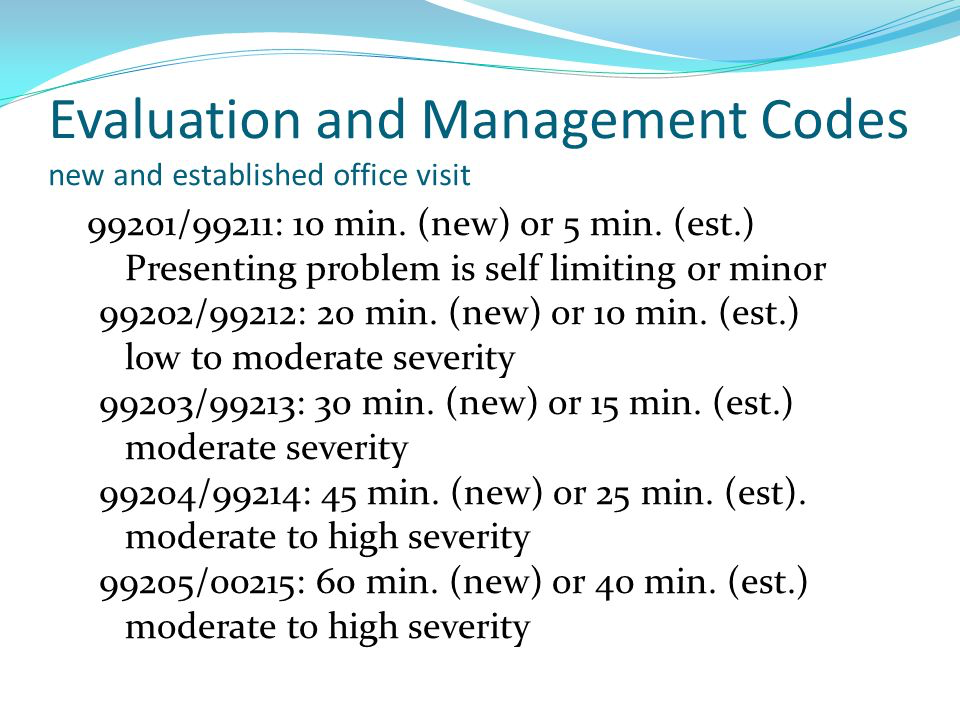 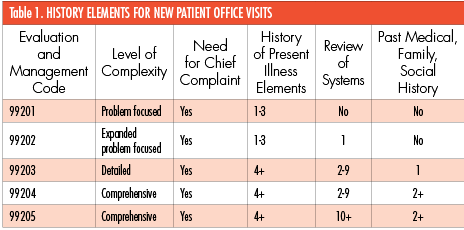 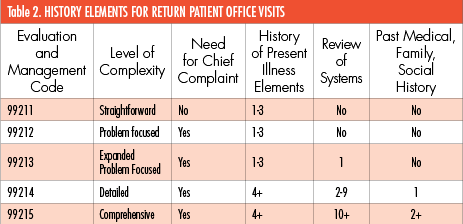 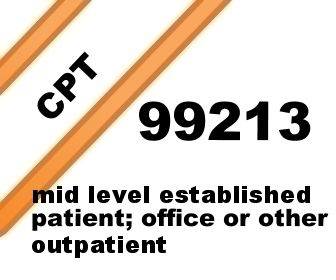 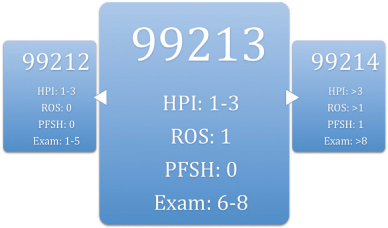 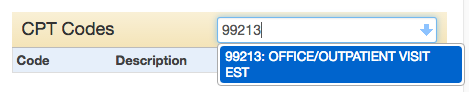 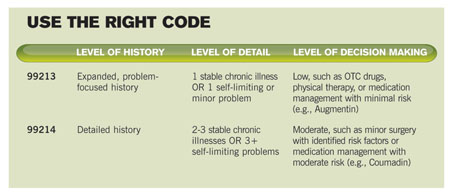 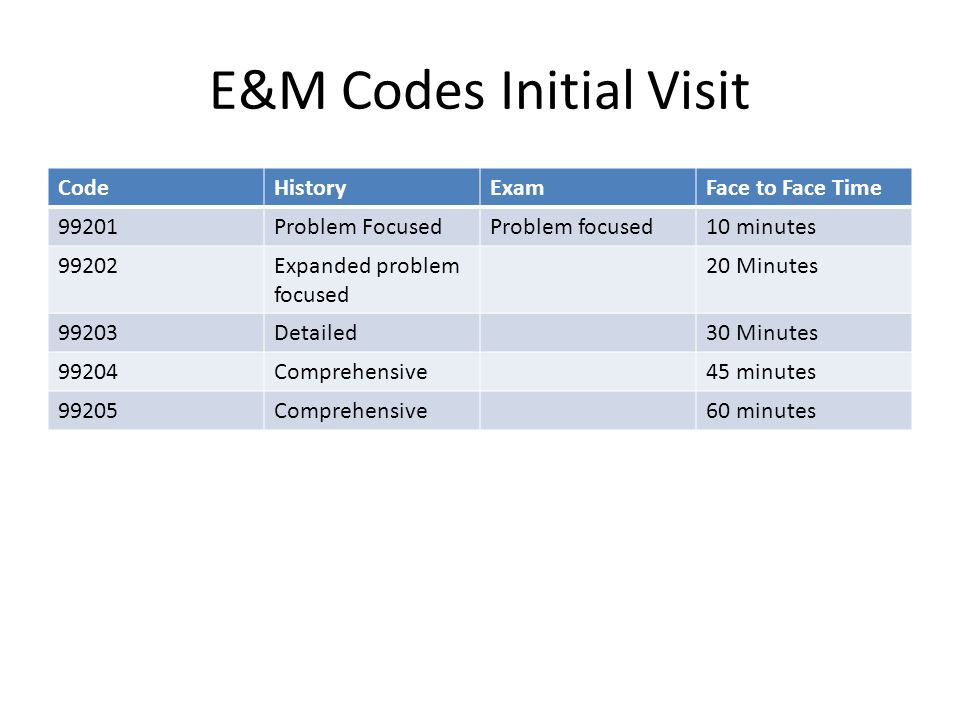 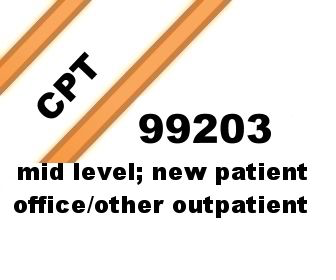 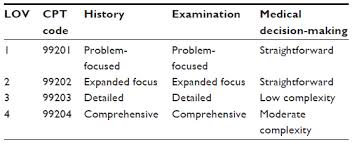 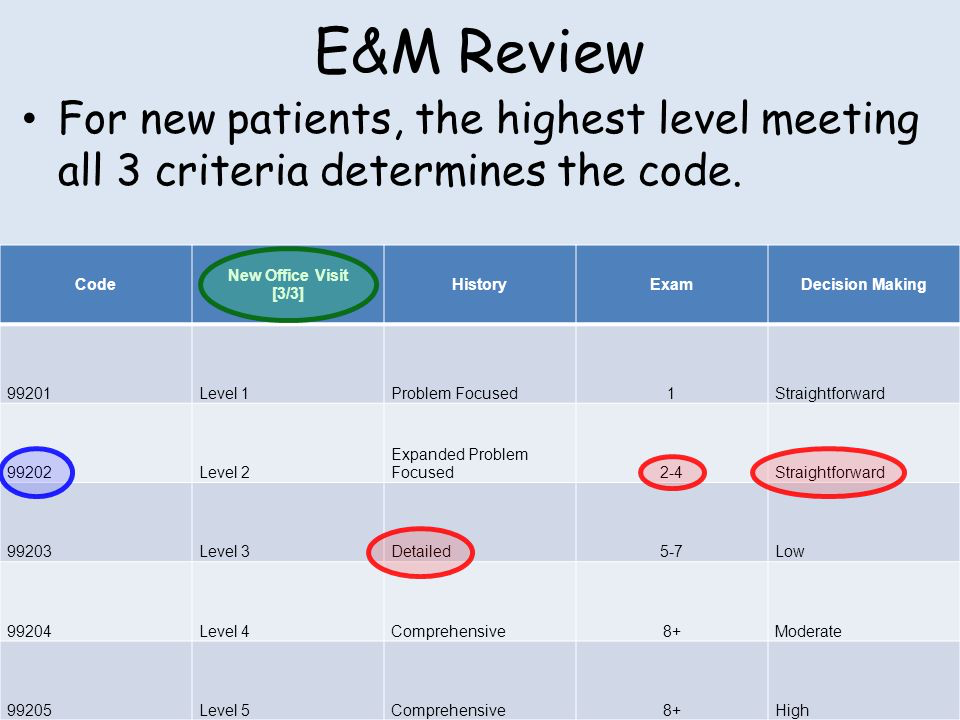 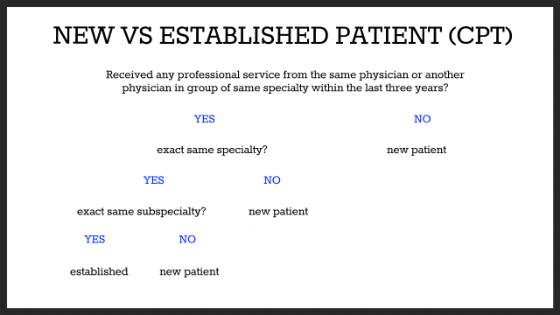 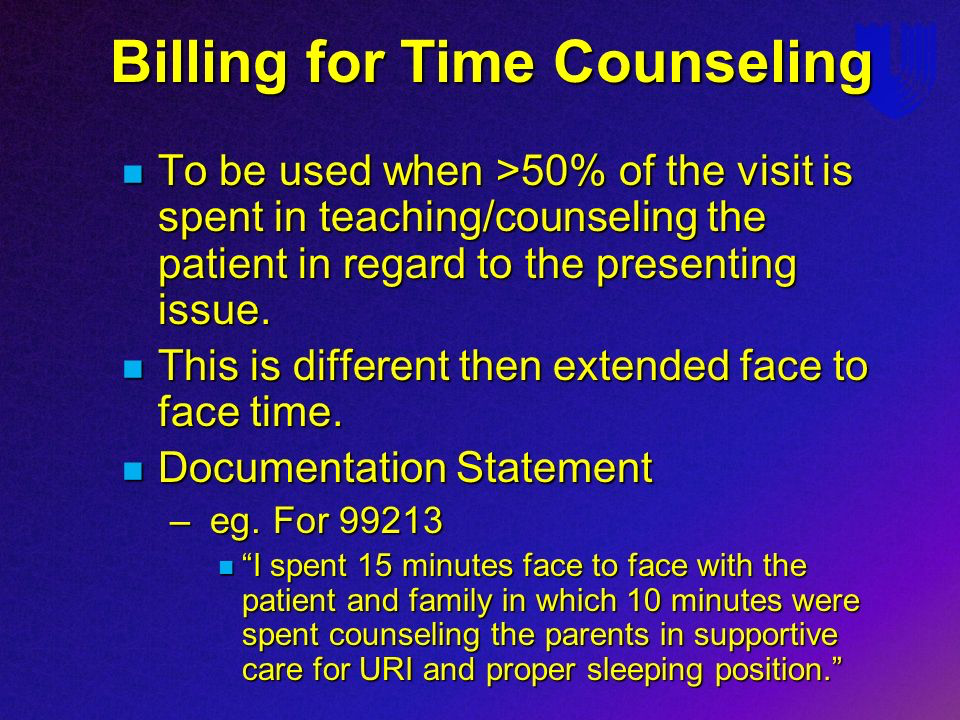 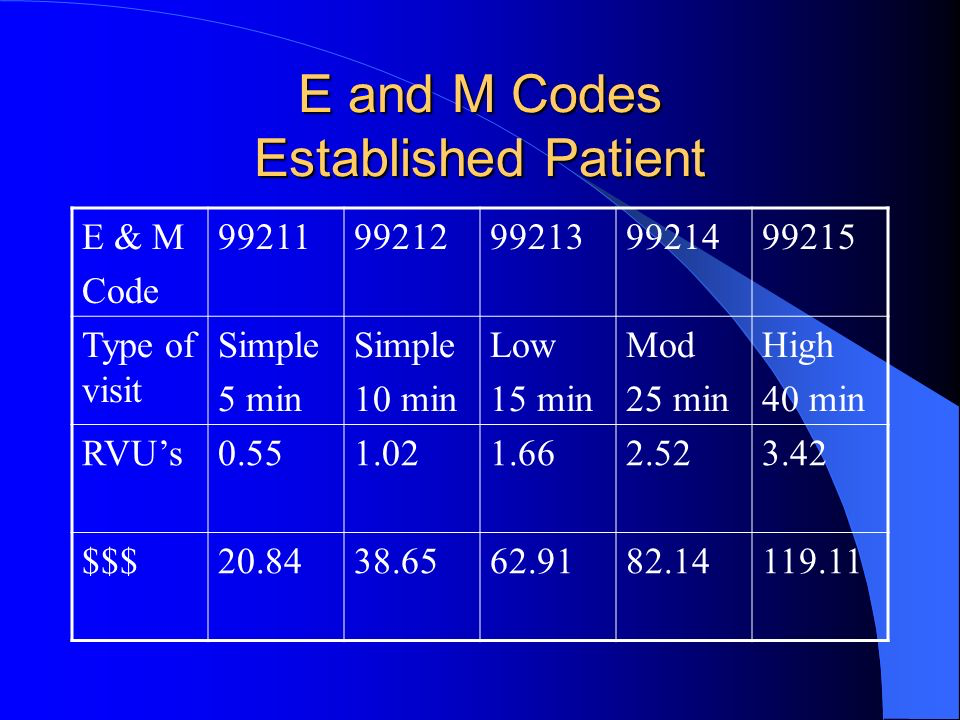 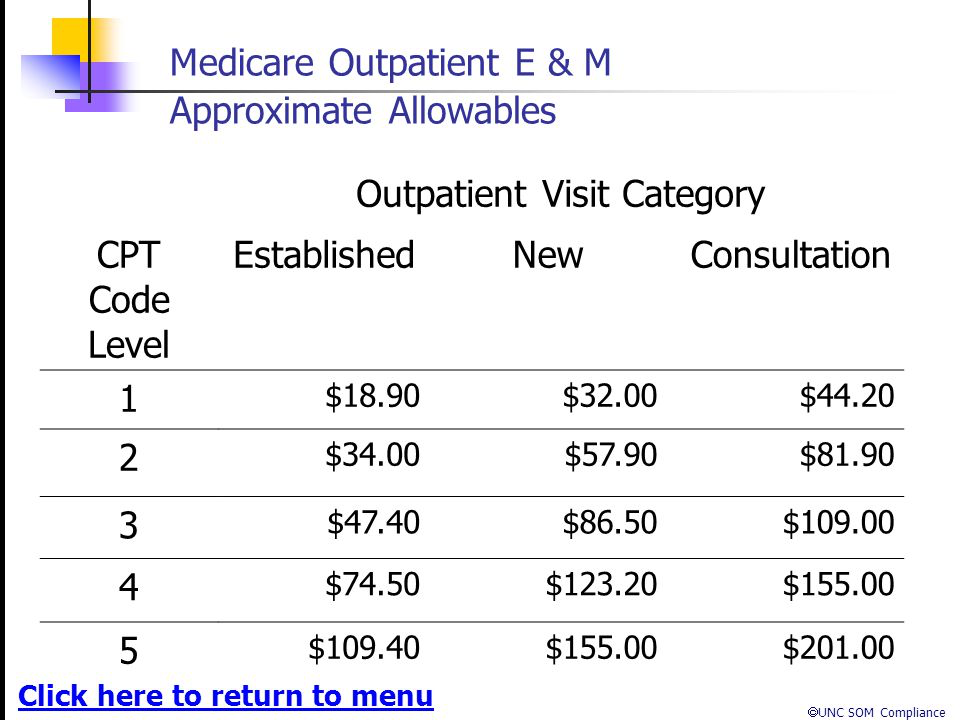 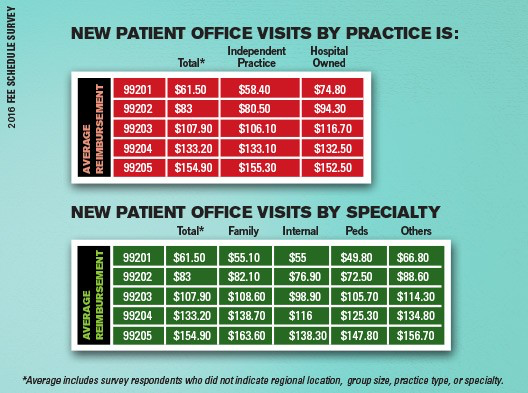 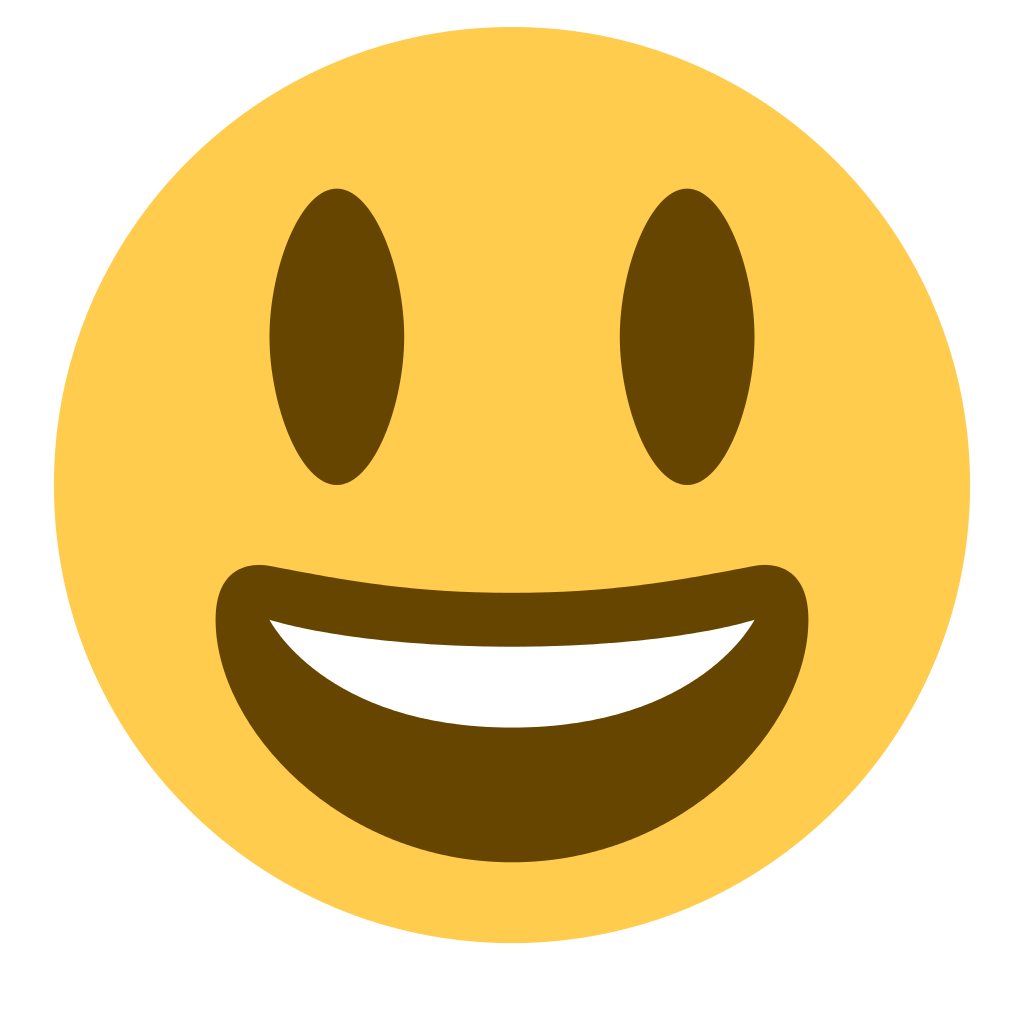 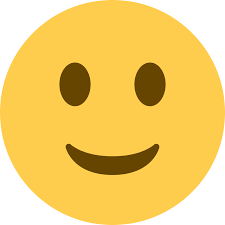 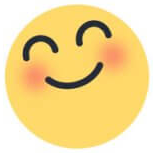 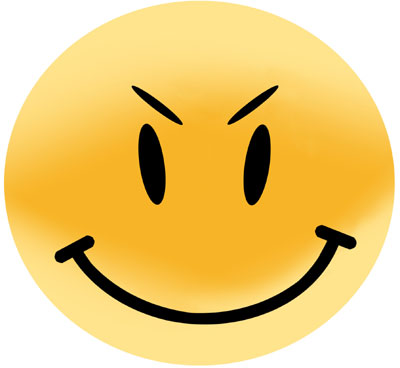 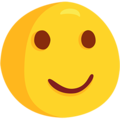 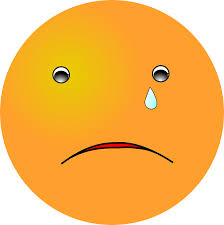 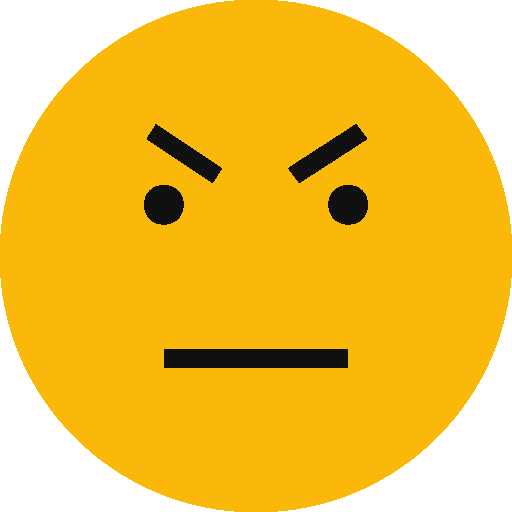